Prototype
UX Design
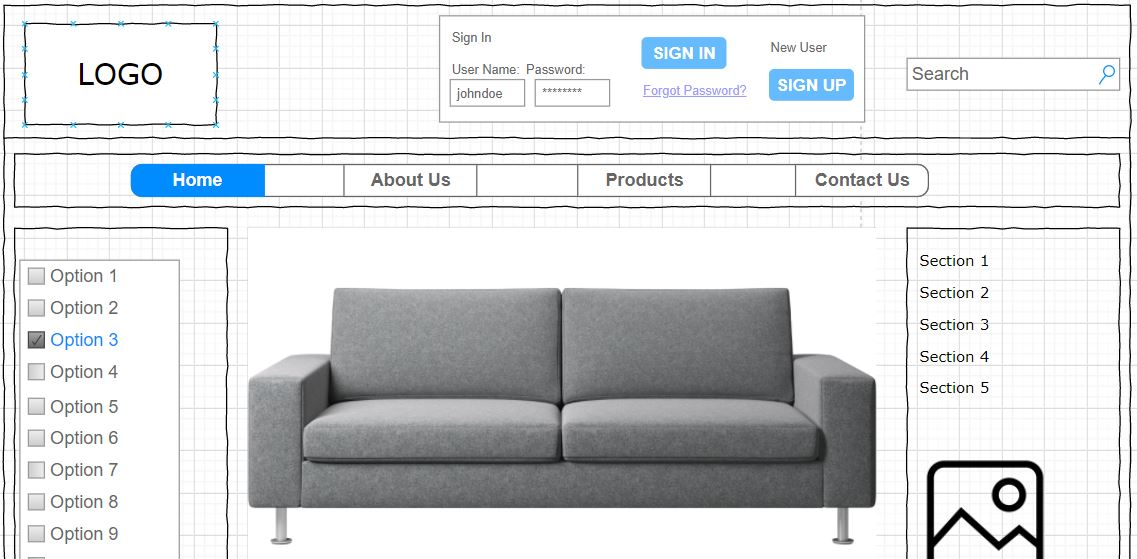 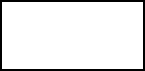 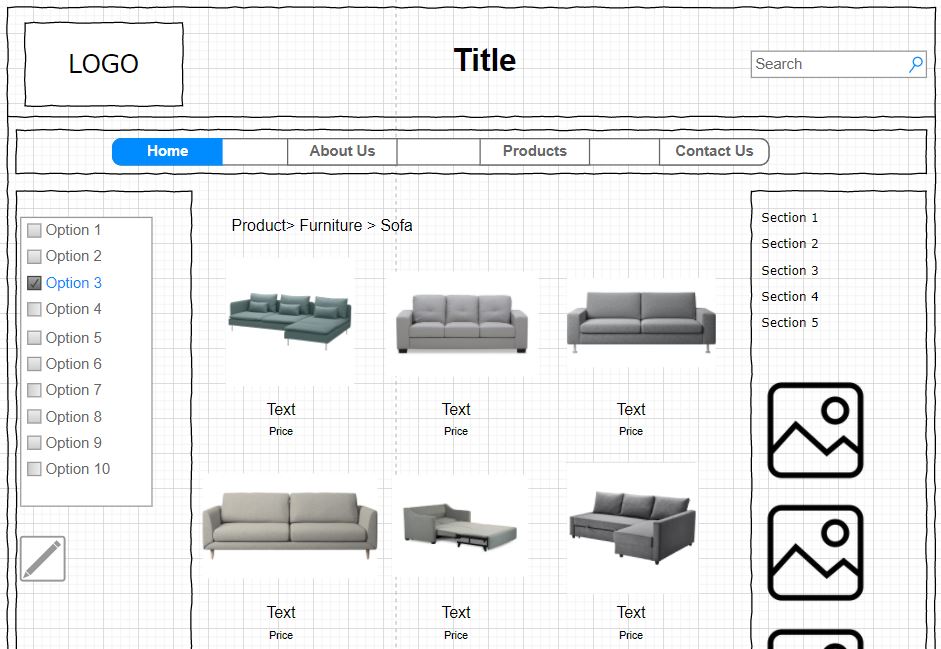 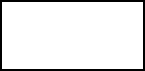 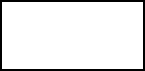 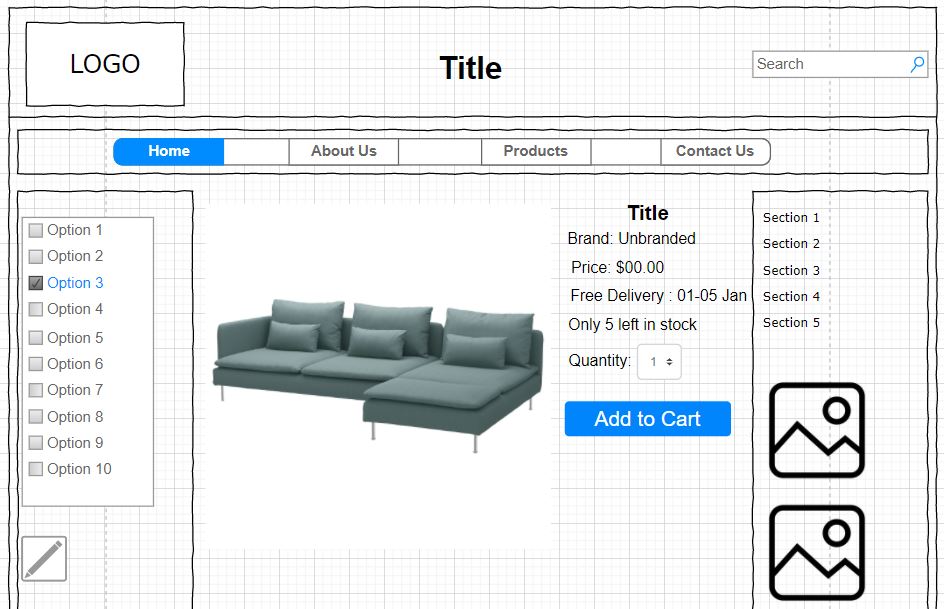 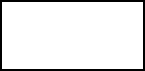 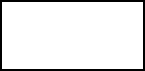 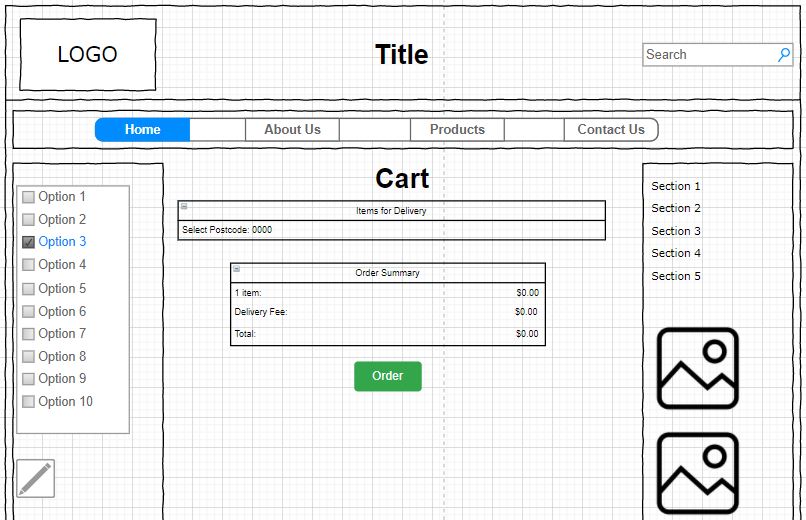 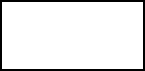